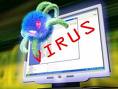 COMPUTER VIRUS
PREPARED BY
RAHUL SHUKLA
ASHISH KUMAR
WHAT IS COMPUTER VIRUS ?
It is a computer program that can copy itself and infect a computer without permission or knowledge of the user .

It is a piece of code that is secretly introduced into a system in order to corrupt it or destroy data .

A program which can be transmitted between computers via networks (especially the internet ) or removable storage such as CDs, USB drives, floopy disk etc. 

It is a potentially damaging computer programme that affects or infects a computer negatively by altering the way the computer works .
The original virus may modify the copies, or the copies may modify themselves, as occurs in a matamorphic virus (it is a code that can reprogram itself ) .
HISTORY
“Rother J “ is thought to be the first computer virus to appear "in the wild" — that is, outside the single computer or lab where it was created, but that claim is false. It was however the first virus to infect computers "in the home". Written in 1982 by Richard Skrenta, it attached itself to the Apple DOS 3.3 operating system and spread by floppy disk .This virus was originally a joke, created by a high school student and put onto a game on floppy disk. On its 50th use the Elk cloner virus would be activated, infecting the computer and displaying a short poem beginning "Elk Cloner: The program with a personality . 

The first PC virus in the wild was a boot sector virus called (c) Brain, created in 1986 by the Farooq Alvi Brothers , operating out of Lahore, Pakistan. The brothers reportedly created the virus to deter pirated copies of software they had written. However, analysts have claimed that the Ashar virus, a variant of Brain, possibly predated it based on code within the virus.[
Before computer networks became widespread, most viruses spread on removable media, particularly floppy disk. In the early days of the personal computer, many users regularly exchanged information and programs on floppies. Some viruses spread by infecting programs stored on these disks, while others installed themselves into the disk boot sector, ensuring that they would be run when the user booted the computer from the disk, usually inadvertently. PCs of the era would attempt to boot first from a floppy if one had been left in the drive. This was the most successful infection strategy until floppy disks fell from favour, making boot sector viruses the most common in the wild .

Traditional computer viruses emerged in the 1980s, driven by the spread of personal computers and the resultant increase in BBS and modem use, and software sharing. Bulletin board driven software sharing contributed directly to the spread of Trojan horse programs, and viruses were written to infect popularly traded software. Shareware and bootleg software were equally common vectors for viruses on BBS's. Within the "pirate scene" of hobbyists trading illicit copies of retail softwares, traders in a hurry to obtain the latest applications and games were easy targets for viruses .
Since the mid-1990s, macro viruses have become common. Most of these viruses are written in the scripting languages for Microsoft programs such as Word and Excel. These viruses spread in Microsoft office by infecting documents and spreadsheets. Since Word and Excel were also available for Mac OS, most of these viruses were able to spread on Macintosh computers as well. Most of these viruses did not have the ability to send infected e-mail. Those viruses which did spread through e-mail took advantage of the Microsoft Outlook COM interface .


Macro viruses pose unique problems for detection software. For example, some versions of Microsoft Word allowed macros to replicate themselves with additional blank lines. The virus behaved identically but would be misidentified as a new virus. In another example, if two macro viruses simultaneously infect a document, the combination of the two, if also self-replicating, can appear as a "mating" of the two and would likely be detected as a virus unique from the "parents
TYPES OF COMPUTER VIRUS
There are different types of computer virus depending upon  the area of infection and amount of damage . Some basic category of viruses are :-

1. Boot viruses:-                                                                         
                                  These viruses infect floppy disk boot records in hard disks. They replace the boot record program (which is responsible for loading the operating system in memory) copying it elsewhere on the disk or overwriting it. Boot viruses load into memory if the computer tries to read the disk while it is booting.                                                                                                                                     Examples: Form, Disk Killer, Michelangelo, and Stone virus 

2. Program viruses:    
                                           These infect executable program files, such as those with extensions like .BIN, .COM, .EXE, .OVL, .DRV (driver) and .SYS (device driver). These programs are loaded in memory during execution, taking the virus with them. The virus becomes active in memory, making copies of itself and infecting files on disk.Examples: Sunday, Cascade
3. Multipartite viruses: A hybrid of Boot and Program viruses. They infect program files and when the infected program is executed, these viruses infect the boot record. When you boot the computer next time the virus from the boot record loads in memory and then starts infecting other program files on disk.Examples: Invader, Flip, and Tequila 
 
4. Stealth viruses: These viruses use certain techniques to avoid detection. They may either redirect the disk head to read another sector instead of the one in which they reside or they may alter the reading of the infected file’s size shown in the directory listing. For instance, the Whale virus adds 9216 bytes to an infected file; then the virus subtracts the same number of bytes (9216) from the size given in the directory.Examples: Frodo, Joshi, Whale
5.  Polymorphic viruses:                                                                                                                                                                                          A virus that can encrypt its code in different ways so that it appears differently in each infection. These viruses are more difficult to detect.Examples: Involuntary, Stimulate, Cascade, Phoenix, Evil, Proud, Virus 101  

6. Macro Viruses:                                                                                                        A macro virus is a new type of computer virus that infects the macros within a document or template. When you open a word processing or spreadsheet document, the macro virus is activated and it infects the Normal template (Normal.dot)-a general purpose file that stores default document formatting settings. Every document you open refers to the Normal template, and hence gets infected with the macro virus. Since this virus attaches itself to documents, the infection can spread if such documents are opened on other computers.Examples: DMV, Nuclear, Word Concept.
HOW COMPUTER VIRUS WORKS OR SPREADS ?
Viruses begin to work and spread when you start up the program or application of which the virus is present. For example, a word processing program that contains a virus will place the virus in memory every time the word processing program is run. 
Once in memory, one of a number of things can happen. The virus may be programmed to attach to other applications, disks or folders. It may infect a network if given the opportunity.
Viruses behave in different ways. Some viruses stay active only when the application it is part of is running. Turn the computer off and the virus is inactive. Other viruses will operate every time you turn on your computer after infecting a system file or network.
HOW DOES A COMPUTER GET VIRUS
A computer virus is passed from computer to computer, just as a human virus is passed from person to person . A virus can be attached to any file that you copy to your computer. If you download files from the Internet or copy programs or files from friends on floppy disks, you are very susceptible to viruses. Actually, anytime that you download files or put a floppy disk into your computer, you are susceptible to viruses.

Many viruses are spread through e-mail. Generally, you cannot get a virus from simply reading e-mail. Certain types of today's viruses, like Klez, are different. They are very dangerous because you do not even have to open an e-mail attachment to release the virus. Just opening the e-mail itself can release the dangerous bug.
How Do I Know If My PC Has a Virus?
The trigger that activates the virus can be almost anything. For instance, the virus can be activated the minute it is installed. On the other hand, it may initiate its dirty work the next time you start your computer. In many cases, a virus resides inside your computer in an inactive state, waiting for a certain event to happen. Like having a physical virus in your body, you can have a virus in your computer system and not even know it. A virus can wait patiently in your system and attack only on a certain date. Of course, in the time between the moment you contracted the virus and the time it made itself known to you, you may have innocently spread the virus to others
VIRUS PROPERTIES
Your computer can be infected even if files are just copied. Because some viruses are memory resident, as soon as a diskette or program is loaded into memory, the virus then attaches itself into memory and then is capable of infecting any file on the computer you have access to.
Can be Polymorphic. Some viruses have the capability of modifying their code, which means one virus could have various amounts of similar variants. This is also true with e-mail viruses that change the subject or body of the message to help from being detected.
Can be a stealth virus. Stealth viruses will first attach itself to files on the computer and then attack the computer; this causes the virus to spread more rapidly.
Can stay on the computer even if the computer is formatted. Some Viruses have the capability of infecting different portions of the computer such as the CMOS battery or master boot record. Finally, if a computer is completely erased and the virus is on a backup disk it can easily re-infect the computer.
Viruses can carry other viruses. Because viruses are only software programs a virus may also carry other viruses making the virus more lethal and help the primary virus hide or assist the primary virus with infecting a particular section of the computer
WHAT  VIRUSES  MAY  DO  TO  A COMPUTER
Deleted files.
Various messages in files or on programs.
Changes volume label.
Marks clusters as bad in the FAT.
Randomly overwrites sectors on the hard disk.
Replaces the MBR with own code.
Create more than one partition.
Causes cross-linked files.
Causes a "sector not found" error.
Cause the system to run slow.


Logical partitions created, partitions decrease in size.

A directory may be displayed as garbage.
Directory order may be modified so files, such as COM files, will start at the beginning of the directory.

Caused keyboard keys to be remapped.
WHAT VIRUSES DON’T DO !
Computer viruses can not infect write protected disks or infect written documents. Viruses do not infect compressed files, unless the file was infected prior to the compression. [Compressed files are programs or files with its common characters, etc. removed to take up less space on a disk.] Viruses do not infect computer hardware, such as monitors or computer chips; they only infect software. 

In addition, Macintosh viruses do not infect DOS / Window computer software and vice versa. For example, the Melissa virus incident of late 1998 and the ILOVEYOU virus of 2000 worked only on Window based machines and could not operate on Macintosh computers.

One further note-> viruses do not necessarily let you know they are present in your machine, even after being destructive. If your computer is not operating properly, it is a good practice to check for viruses with a current "virus checking" program
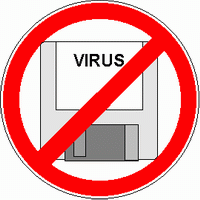 Stop Viruses Before They Attack
A computer virus can do extensive damage. It can crash your hard disk. It can destroy all or some of your data. Many viruses do weird little things that adversely affect your computer. The most usual symptom of a computer virus is erratic behavior. The destruction can happen at any rate of speed and can affect almost any part of the computer. Viruses can spread quickly through today's intricate cyber world. If your computer starts to act a little weird, the first thing to do is to check for a virus
You will stop viruses before they enter your computer. You can do this by purchasing a good virus protection program. Such a program will check all files for viruses. Once installed, an antivirus program can be set to work in the background. It will check all files before they enter your computer and will alert you if a virus is detected before it contaminates your system. If a virus is detected, your antivirus program will quarantine or eliminate it so that it cannot harm your computer
You should be very careful to purchase a virus protection program that matches your operating system. If you use a Mac, buy a virus protection program made especially for Macintosh computers. If you use Windows 98 or Me or XP, select a program that was written specifically for your operating system. Don't try to use a virus protection program that was written for Windows 95 on a Windows XP machine; this will really mess up your computer